ΔΑΣΙΟΠΟΥΛΟΣ  ΖΩΟΤΡΟΦΕΣ ΑΠΌ ΤΟ 1987
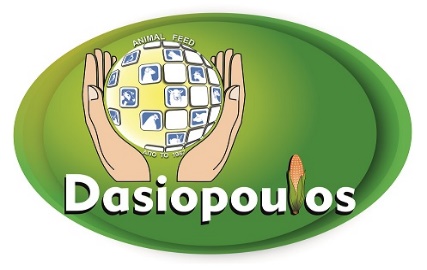 ΠΑΡΑΓΩΓΗ & ΕΜΟΠΡΙΑ ΖΩΟΤΡΟΦΟΝ ΝΕΑ ΕΦΕΣΟΣ-ΠΙΕΡΙΑΣ ΤΚ 60100
ΤΗΛ  2351052163 ΚΙΝ 6972206633
Διάταξη τίτλου και περιεχομένου με λίστα
Προσθέστε την πρώτη κουκκίδα εδώ
Προσθέστε τη δεύτερη κουκκίδα εδώ
Προσθέστε την τρίτη κουκκίδα εδώ
Διάταξη τίτλου και περιεχομένου με γράφημα
Διάταξη δύο περιεχομένων με πίνακα
Πρώτη κουκκίδα εδώ
Δεύτερη κουκκίδα εδώ
Τρίτη κουκκίδα εδώ
Διάταξη τίτλου και περιεχομένου με SmartArt